KHOA HỌC TỰ NHIÊN 7
Bài 27. KHÁI QUÁT VỀ CẢM ỨNG VÀ CẢM ỨNG Ở THỰC VẬT
Gv: Bành Thị Ánh Nguyệt
Hoạt động 1. Khởi động
Nhớ lại kiến thức KHTN 6, Cơ thể sống (vật sống) có những đặc điểm nào?
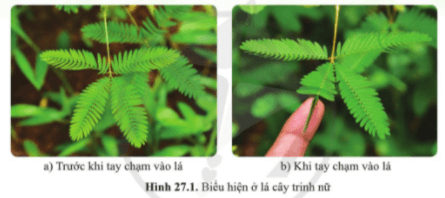 Em có nhận xét gì khi quan sát lá cây trinh nữ ở hình 27.1a và hình 27.1b?
Theo em, đây là biểu hiện đặc điểm nào của vật sống?
Hoạt động 2. Hình thành kiến thức
I. Khái niệm cảm ứng, vai trò và đặc điểm của cảm ứng đối với sinh vật
-Yêu cầu học sinh nghiên cứu thông tin của mục 1 trong 2 phút. Sau đó, nghiên cứu thông tin, liên hệ thực tế thảo luận nhóm trong 7 phút nội dung của phiếu học tập sau:
Chạm tay vào cốc nước nóng thì tay rụt ngay lại.
Bảo vệ tay khỏi bị bỏng
Rụt tay lại
Nhiệt độ cao
Giúp cậy nhận được nhiều ánh sáng
Ánh sáng
Đặt chậu cây bên trong cửa sổ, sau một thời gian thấy ngọn cây vươn ra phía ngoài cửa sổ (phía có  ánh sáng)
Cây sinh trưởng hướng về phía ánh sáng
Để chim khỏi bị bắt
Chim bay đi khi thấy người lại gần
Người lại gần
Chim bay đi
Tay rụt lại
Tay người rụt lại khi chạm vào vật nhọn
Vật nhọn
Tránh tay không bị tổn thương
Cảm ứng là gì?
Cho ví dụ về cảm ứng?
VD. Tay người rụt lại khi  chạm vào hòn than đang nóng đỏ.
Nghiên cứu lại các ví dụ ở trên phiếu học tập, trình bày ý nghĩa của các hình thức  cảm ứng trên từng ví dụ?
-Ý nghĩa của cảm ứng đối với cơ thể sinh vật?
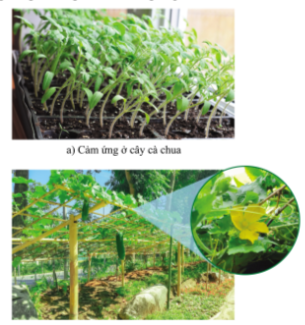 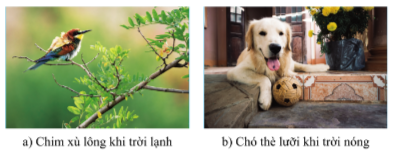 b) Cảm ứng ở cây bí xanh
Hình 27.2. Một số ví dụ về cảm ứng ở thực vật
Hình 27.3. Một số ví dụ về cảm ứng ở động vật
Quan sát hình 27.2 và 27.3 trên, cho biết hình thức cảm ứng của mỗi sinh vật trong hình và vai trò của mỗi hình thức đối với đời sống của sinh vật đó?
Vậy đặc điểm cảm ứng của thực vật và động vật là gì?
– Đặc điểm của cảm ứng:
+ Cảm ứng ở thực vật diễn ra chậm, khó nhận thấy, biểu hiện bằng sự thay đổi hình thái hoặc sự vận động các cơ quan, có các hình thức như hướng sáng, hướng nước, hướng tiếp xúc,…
+ Cảm ứng ở động vật thường diễn ra với tốc độ nhanh hơn, dễ nhận thấy,…
Hoạt động 3. Luyện tập
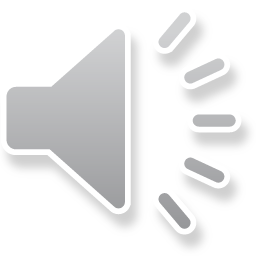 VÒNG QUAY 
MAY MẮN
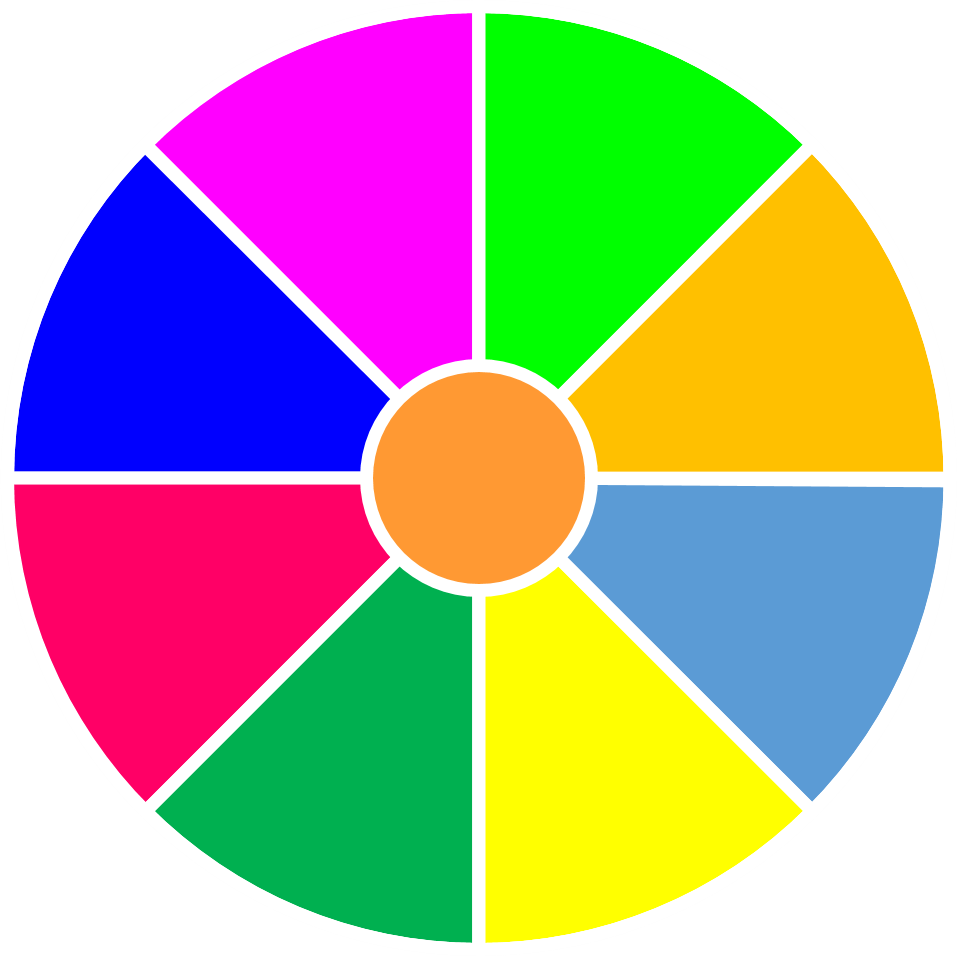 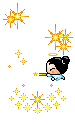 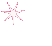 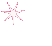 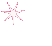 20
30
40
10
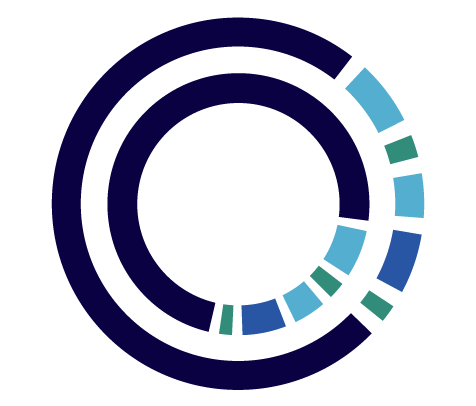 1
2
50
80
3
4
60
70
QUAY
Câu 1. Đặc điểm của các hình thức cảm ứng ở động vật là?
A. Diễn ra nhanh, dễ nhận thấy.
B.  Dễ nhận thấy, diễn ra mãnh liệt
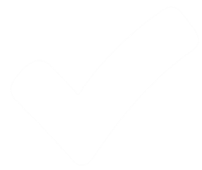 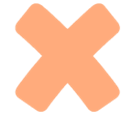 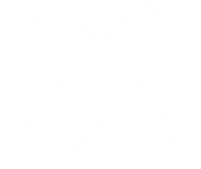 D. Mức độ chính xác cao, dễ nhận thấy.
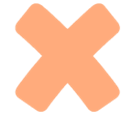 C. Hình thức phản ứng đa dạng.
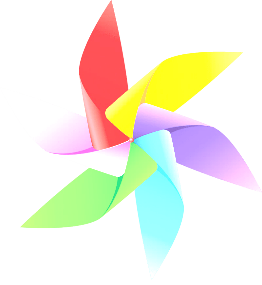 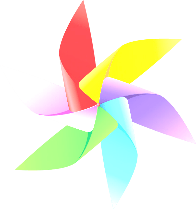 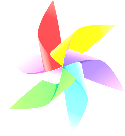 QUAY VỀ
Câu 2. Một số loài cây có tính hướng tiếp xúc. Dạng cảm ứng này có ý nghĩa giúp?
B. Cây bám vào giá thể để sinh trưởng.
A. Cây tìm nguồn sáng để quang hợp.
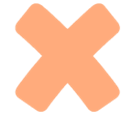 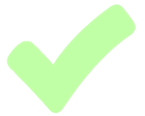 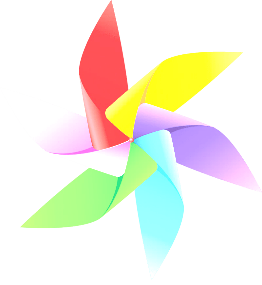 C. Rễ cây sinh trưởng tới nguồn nước và chất khoáng.
D. Rễ cây mọc sâu vào đất để giữ chân.
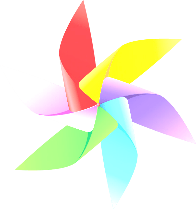 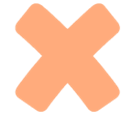 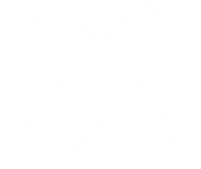 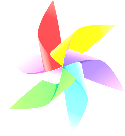 QUAY VỀ
Câu 3:  Hiện tượng thân cây cong về phía nguồn sáng thuộc kiểu cảm ứng nào sau đây?
A. Tính hướng sáng
B. Tính hướng nước.
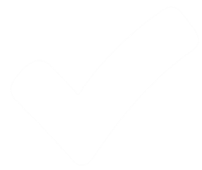 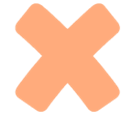 C. Tính hướng tiếp xúc
D. Tính hướng hoá
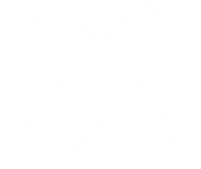 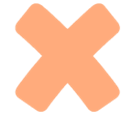 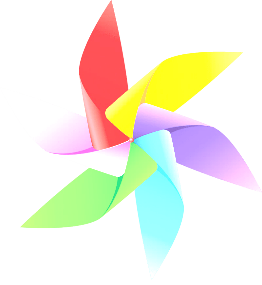 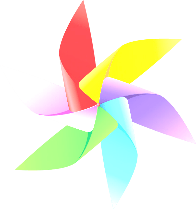 QUAY VỀ
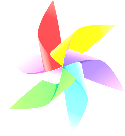 Câu 4: Khi trồng cây cạnh bờ ao, sau một thời gian sẽ có hiện tượng nào sau đây?
A. Rễ cây phát triển đều quanh gốc cây.
B.Thân cây uốn cong theo phía ngược lại với bờ ao.
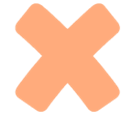 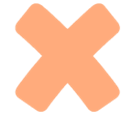 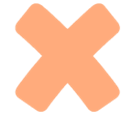 D. Thân cây mọc thẳng nhận ánh sáng phân tán đều.
C. Rễ cây mọc dài về phía bờ ao.
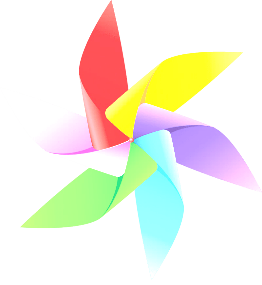 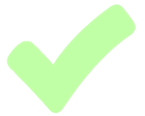 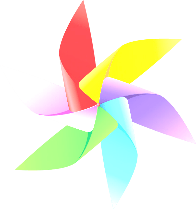 QUAY VỀ
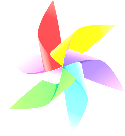 - Đọc mục, em có biết: Tại sao cây có thể mọc vươn về phía có ánh sáng?
Hoạt động 4. Vận dụng
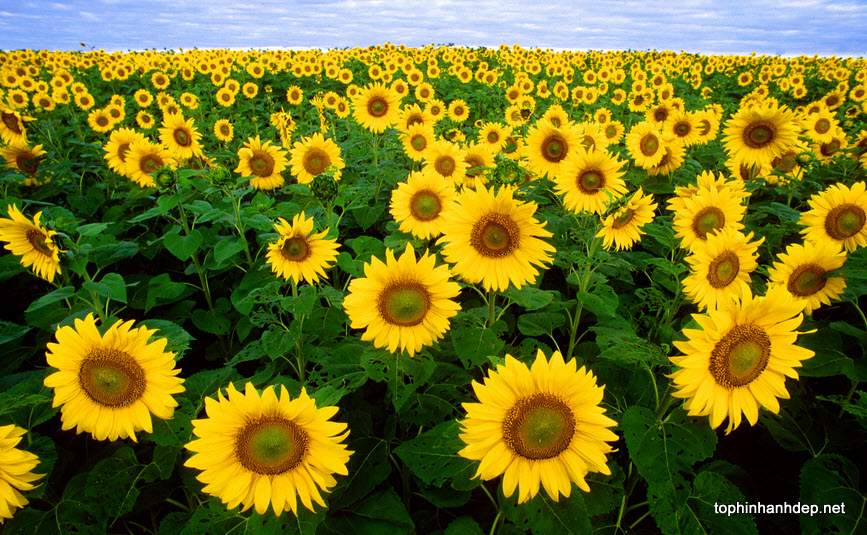 Hình trên là hoa gì?
1.Vì sao có tên gọi cây hoa hướng dương?
2. Vào rừng nhiệt đới, chúng ta có thể gặp nhiều cây dây leo quấn quanh những cây gỗ lớn và vươn lên cao. Nêu tác nhân kích thích và ý nghĩa của hiện tượng đó?
Tìm hiểu thêm: Nêu một bộ phận của cơ thể bị tổn thương mà con người không có cảm giác đau thì có thể dẫn đến hậu quả gì? Lấy ví dụ?
Nghiên cứu mục “Em có biết”, giải thích tại sao cây có thể mọc vươn về phía có ánh sáng?
CHÚC  THẦY CÔ SỨC KHOẺ.